Chongqing University of Technology
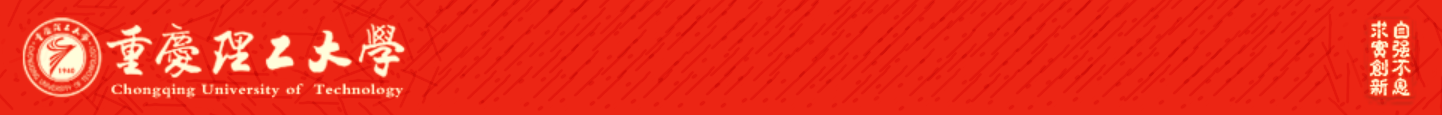 ATAI
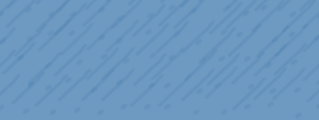 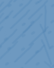 Advanced Technique of Artificial  Intelligence
Chongqing Unive
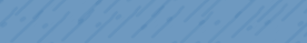 Directed Acyclic Graph Network for Conversational Emotion Recognition
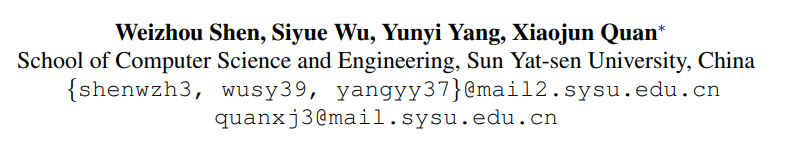 Code： https://github.com/shenwzh3/DAG-ERC
（ACL-2021)
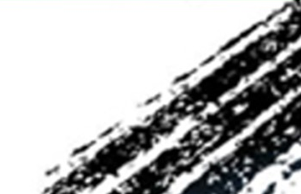 Reported by Zicong Dou
1
[Speaker Notes: 用于对话情绪识别的有向无环图神经网络]
Chongqing University of Technology
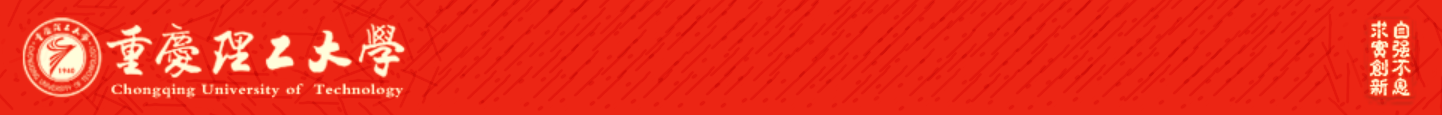 ATAI
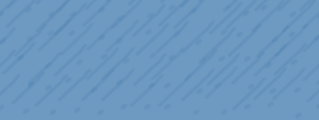 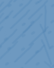 Advanced Technique of Artificial  Intelligence
Chongqing University of Technology
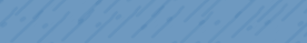 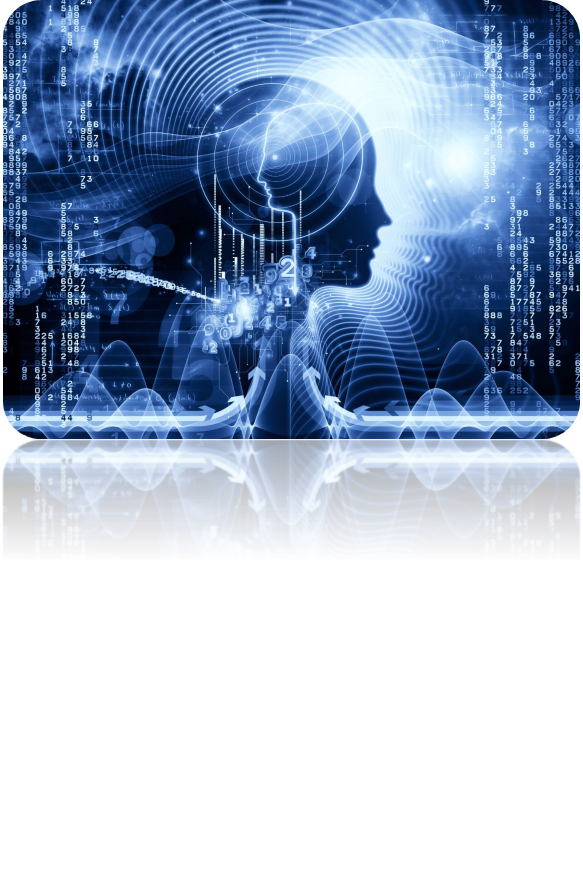 1. Introduction
2. Approach
3. Experiments
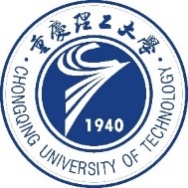 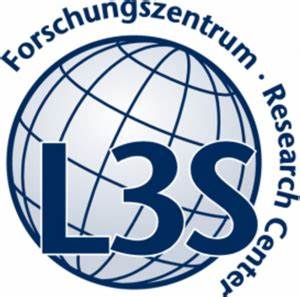 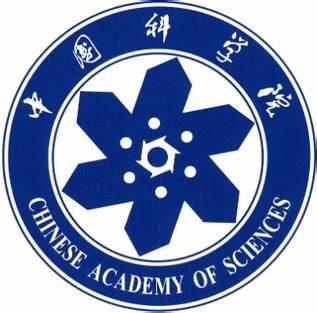 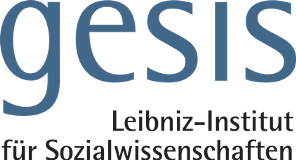 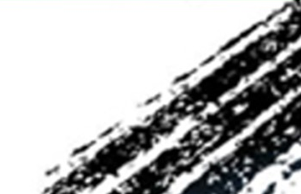 2
Introduction
Utterance-level emotion recognition in conversation (ERC) is an emerging task that aims to identify the emotion of each utterance in a conversation. 

    In this paper, we propose a method to model the conversation context in the form of DAG. 
(1)we propose a new way to build a DAG from the conversation with constraints on speaker identity and positional relations. 
(2)inspired by DAGNN (Thost and Chen, 2021), we propose a directed acyclic graph neural network for ERC, namely DAG-ERC.
Improvements
Our DAG-ERC has two improvements over DAGNN: 

a relation-aware feature transformation to gather information based on speaker identity.
a contextual information unit to enhance the information of historical context.
Introduction
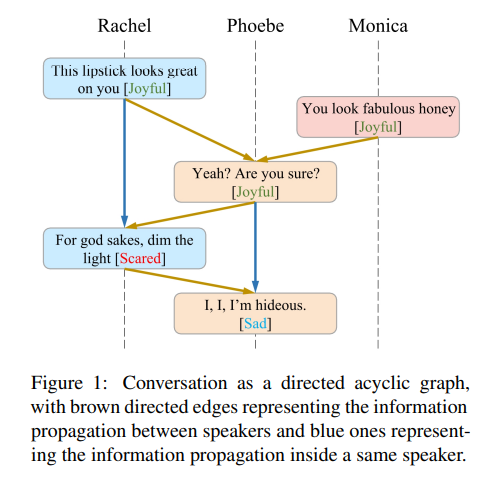 Approach
Problem Definition
Three constriants
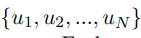 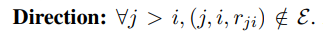 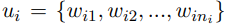 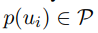 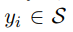 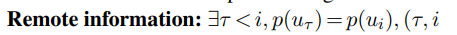 Design a DAG
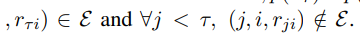 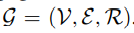 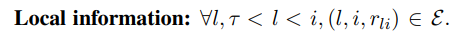 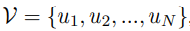 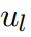 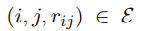 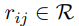 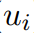 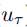 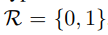 Directed Acyclic Graph Neural Network
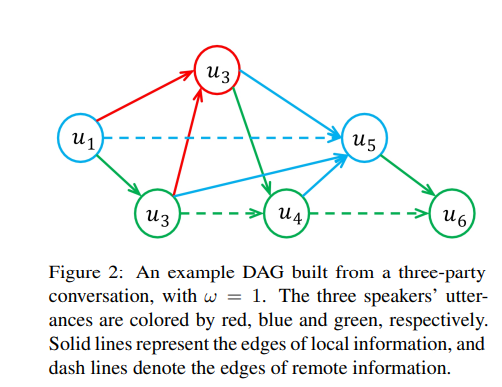 Approach
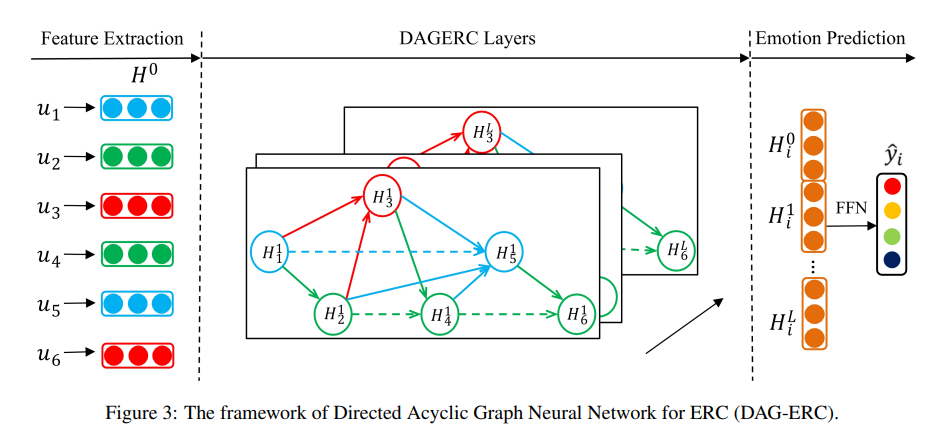 Approach
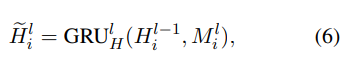 GNN, RNN and DAGNN
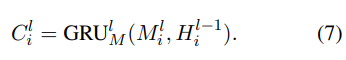 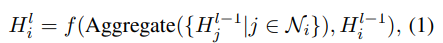 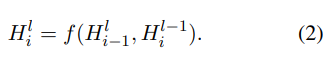 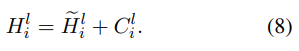 Training and Prediction
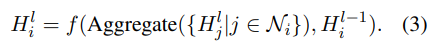 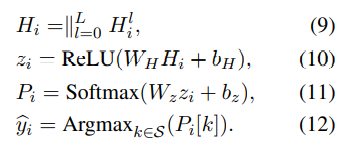 DAG-ERC Layers
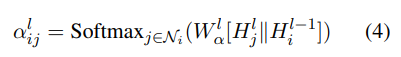 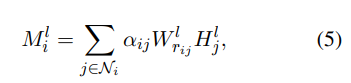 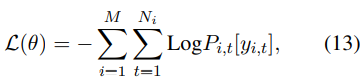 Experiments
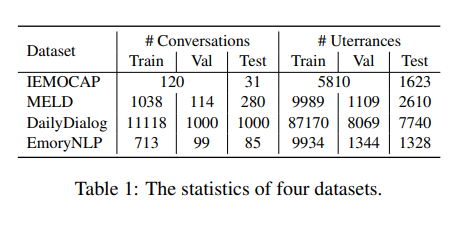 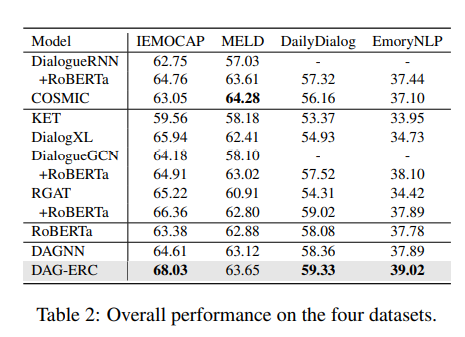 Experiments
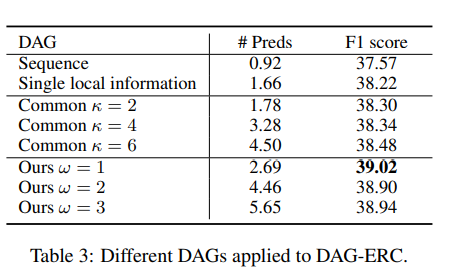 Experiments
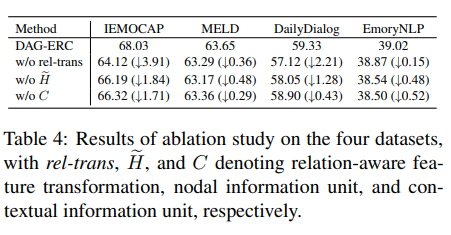 Experiments
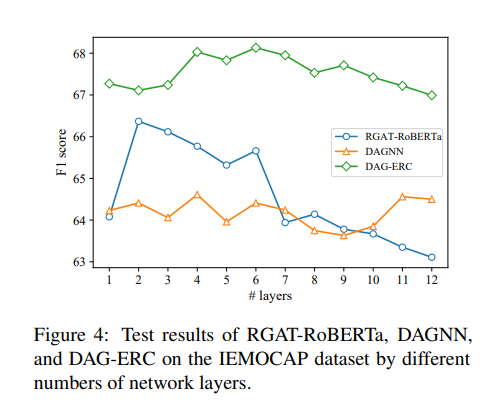 Experiments
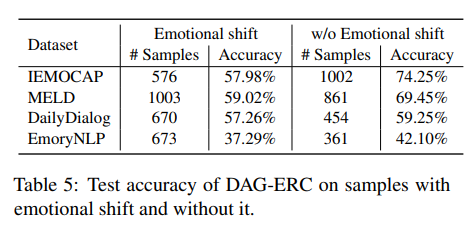 Thank you!